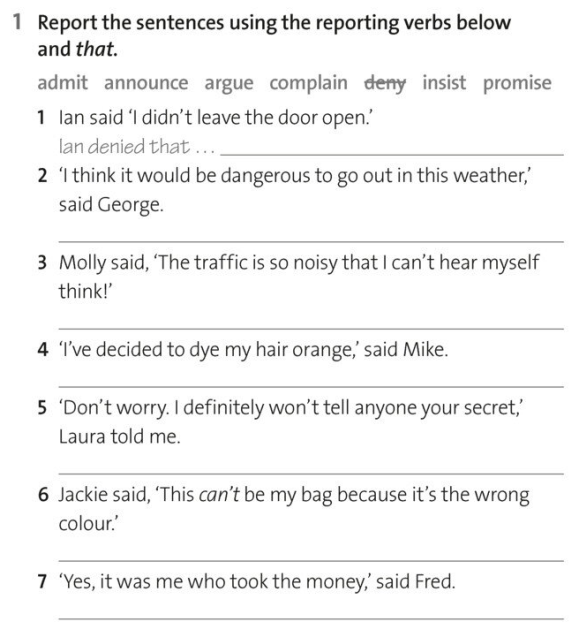 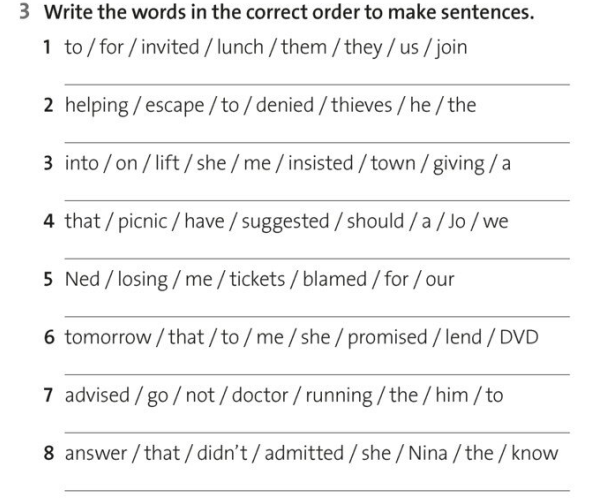 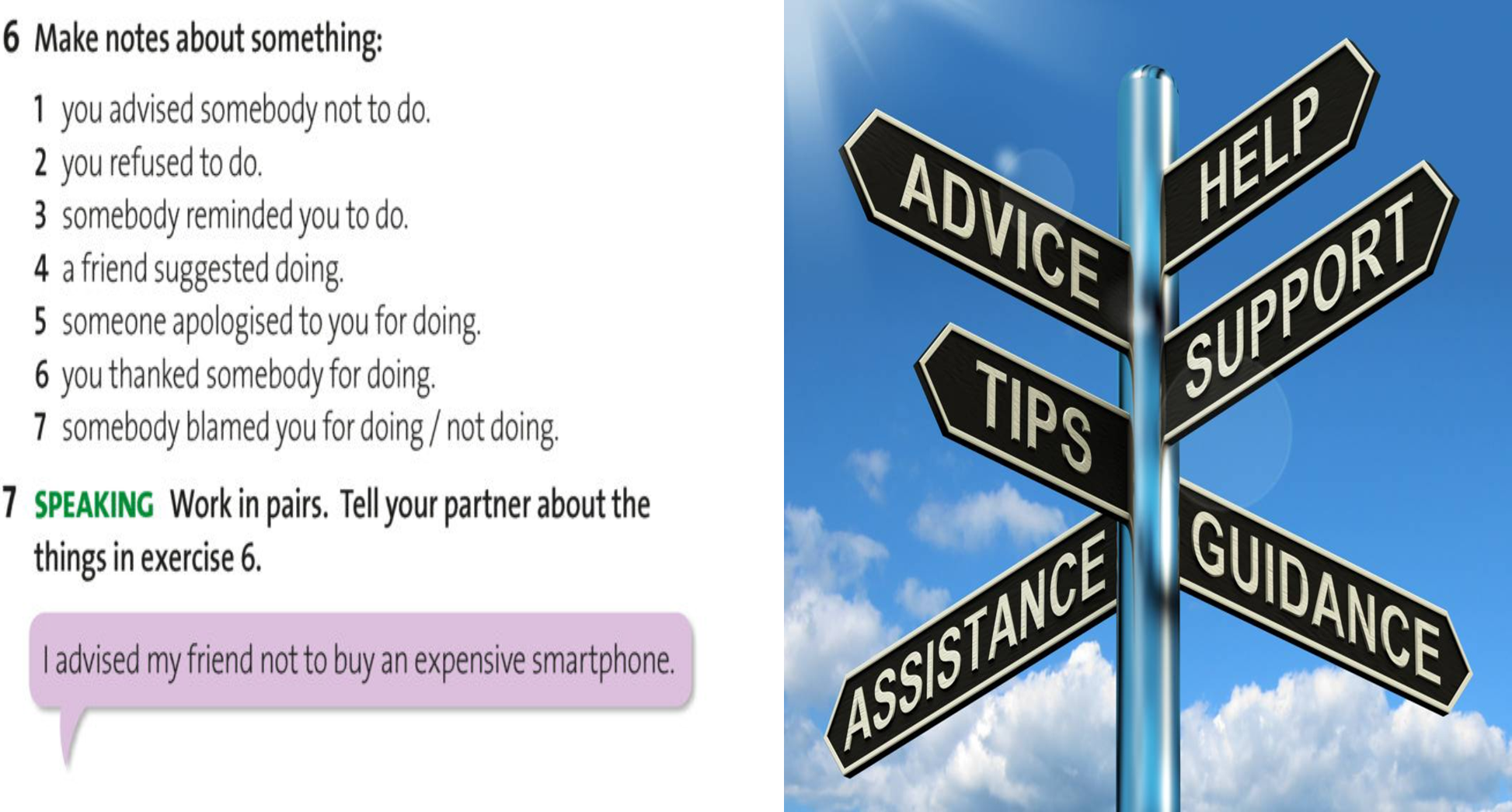 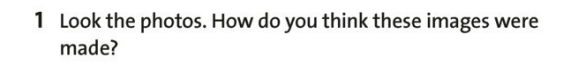 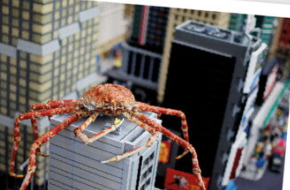 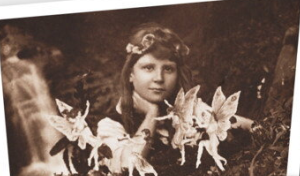 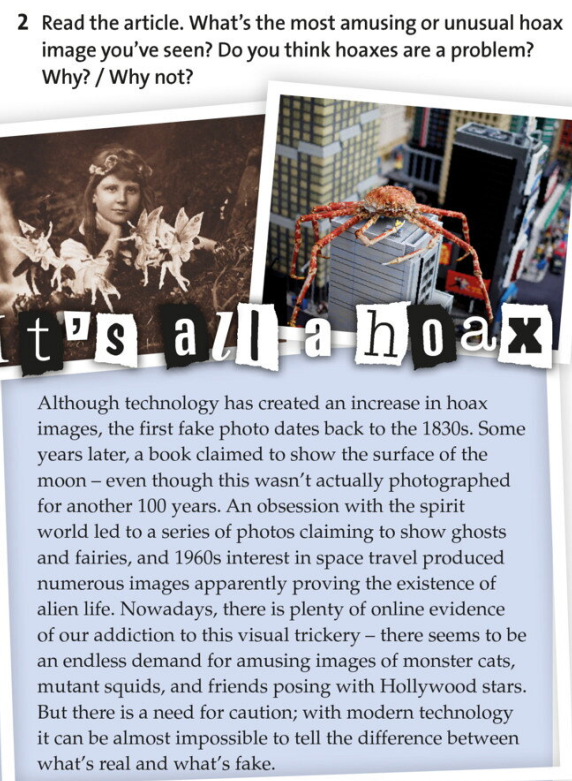 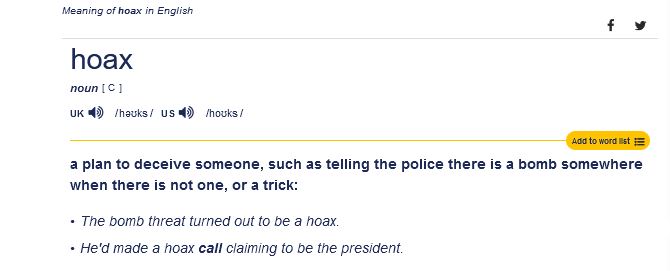 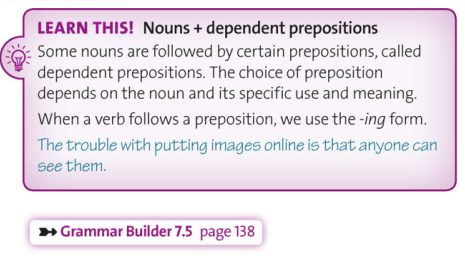 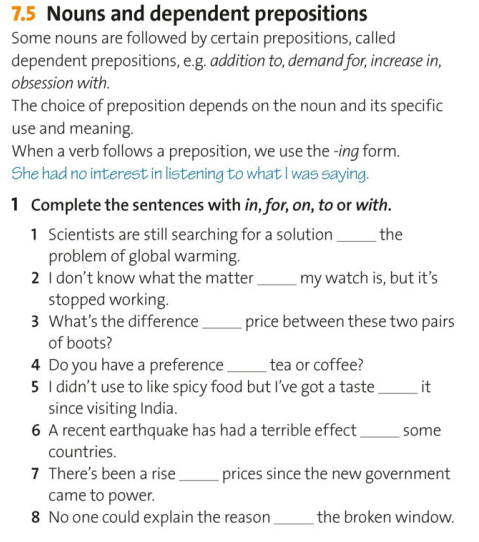 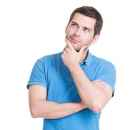 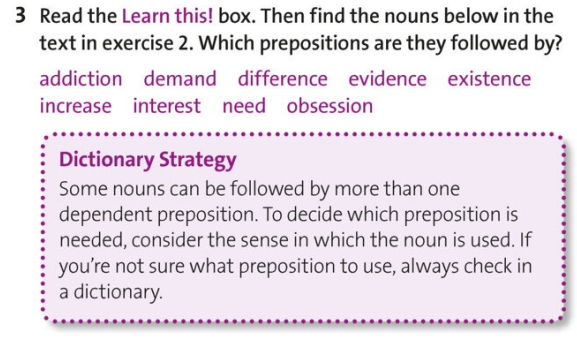 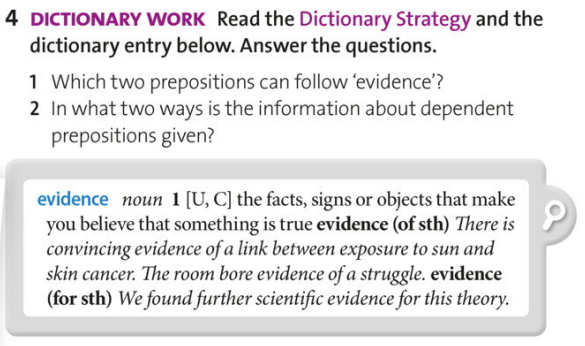 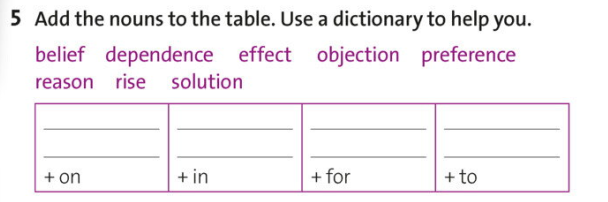 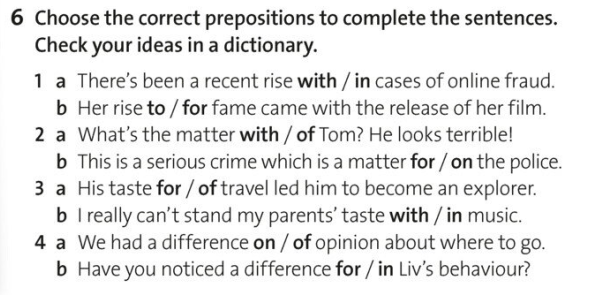 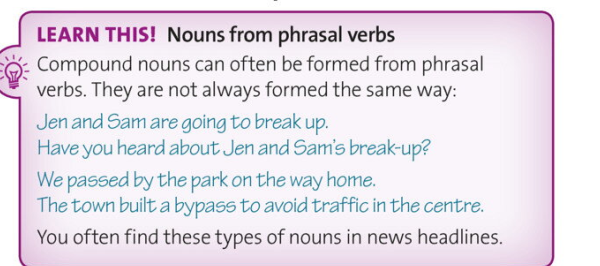 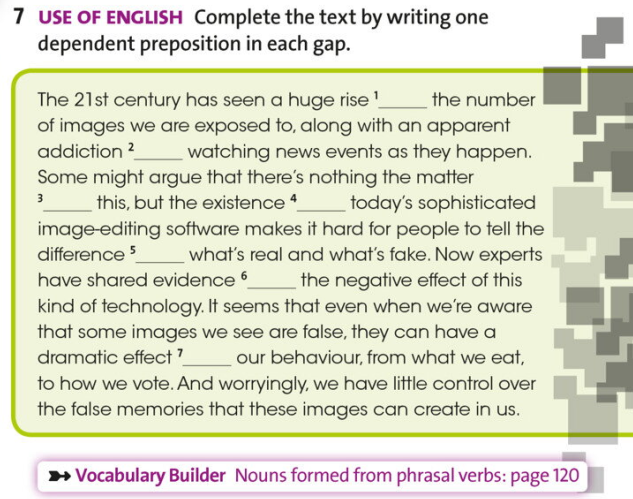 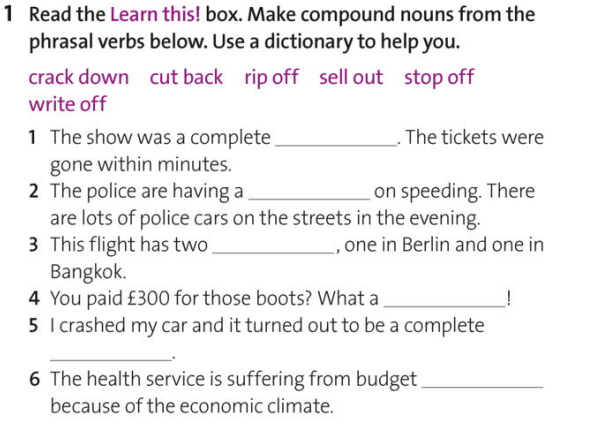 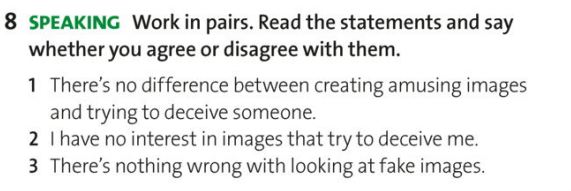 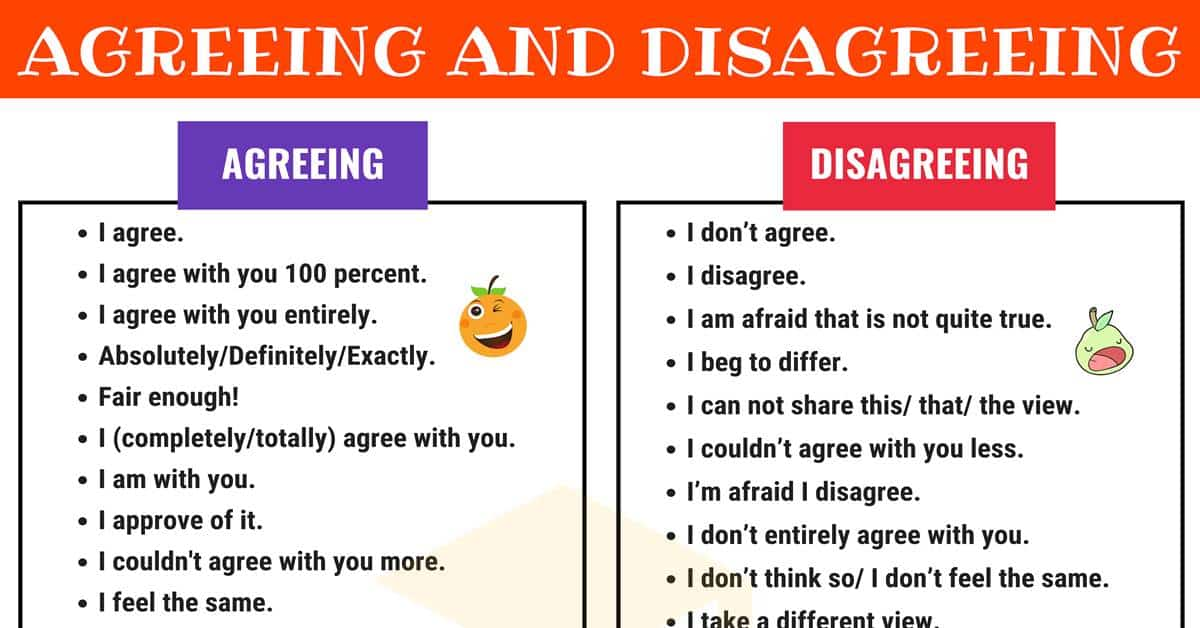 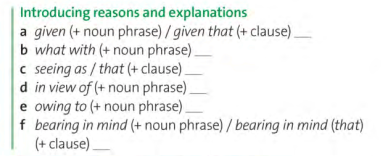 Make your own hoax our rumor about  your teacher try to make it as real and sophisticated as possible
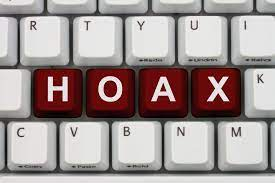 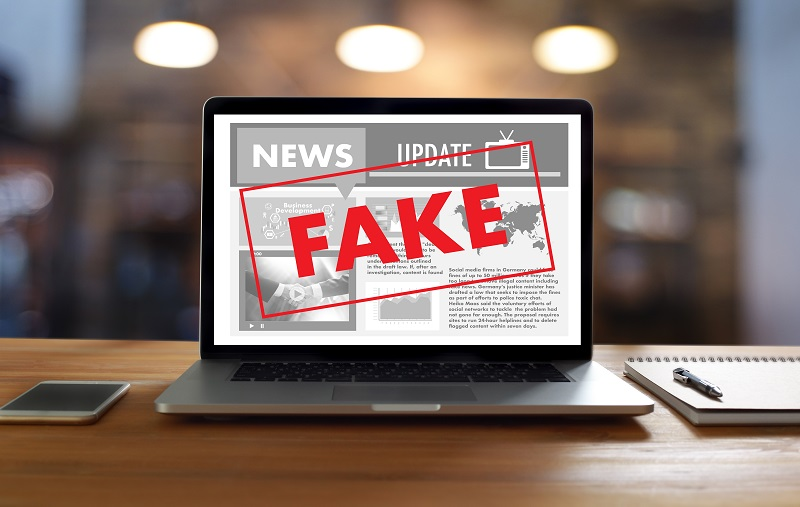